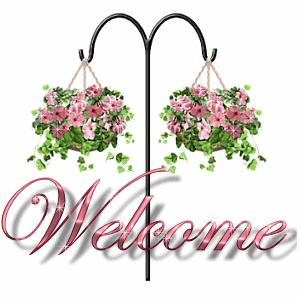 أهلا
وسهلا
الأستاذ الدكتور/ يوسف حسين

أستاذ التشريح وعلم الأجنة 

كلية الطب – جامعة الزقازيق- مصر
دكتوراة من جامعة كولونيا المانيا
د. يوسف حسين (استاذ التشريح)
1
Development of CNS 
Central nervous system
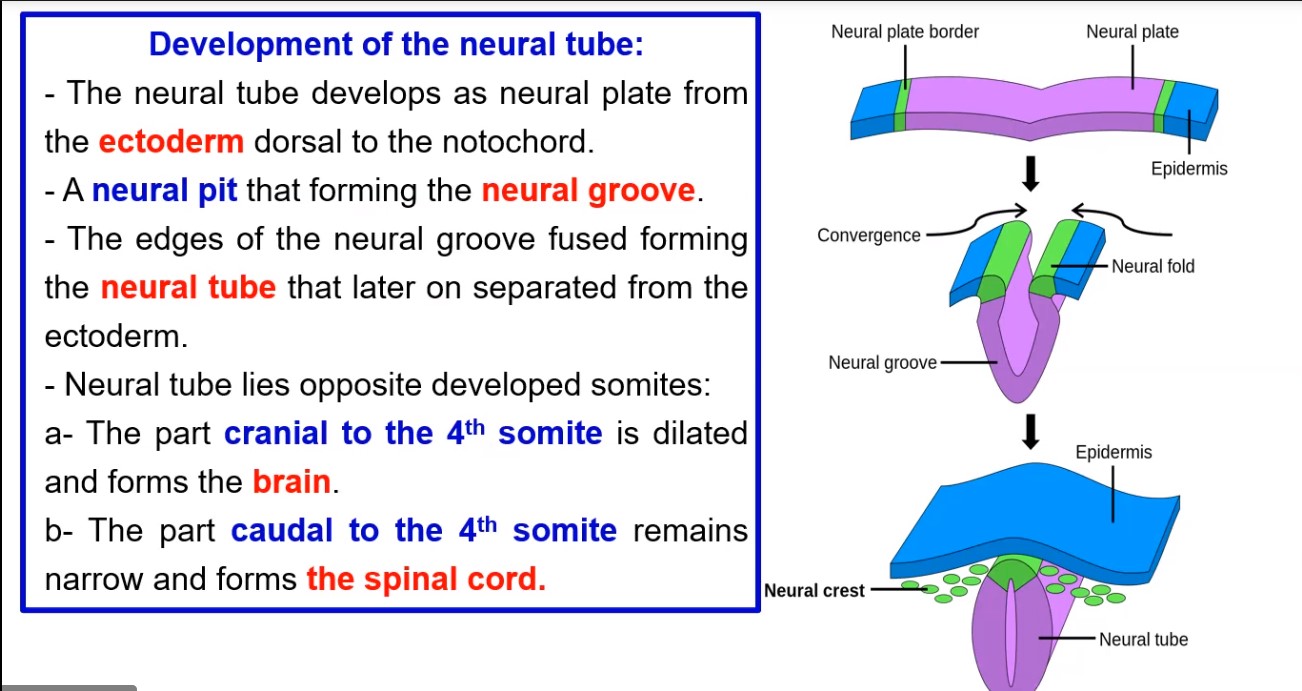 Development of the neural tube: 
- The neural tube develops as neural plate from the ectoderm dorsal to the notochord. 
- A neural pit that forming the neural groove. 
- The edges of the neural groove fused forming the neural tube that later on separated from the ectoderm.
- Neural tube lies opposite developed somites: 
a- The part cranial to the 4th somite is dilated and forms the brain. 
b- The part caudal to the 4th somite remains narrow and forms the spinal cord.
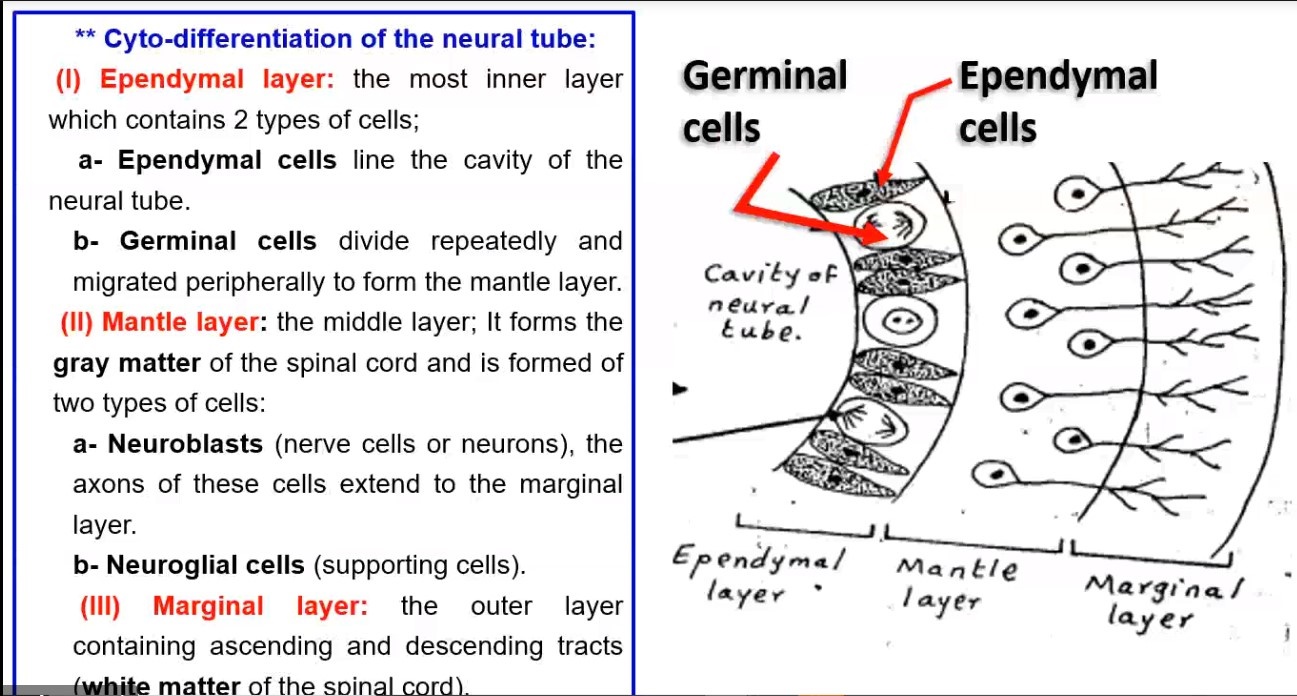 **Cyto-differentiation of the neural tube: 
(1) Ependymal layer: the most inner layer which contains 2 types of cells;
 a- Ependymal cells line the cavity of the neural tube.
 b- Germinal cells divide repeatedly and migrated peripherally
 to form the mantle layer. 
(2) Mantle layer: the middle layer; It forms the gray matter of the spinal cord and is formed of two types of cells: 
 a- Neuroblasts (nerve cells or neurons), the axons of these 
 cells extend to the marginal layer. 
 b- Neuroglial cells (supporting cells).
(3) Marginal layer: the outer layer containing ascending and descending tracts (white matter of the spinal cord).
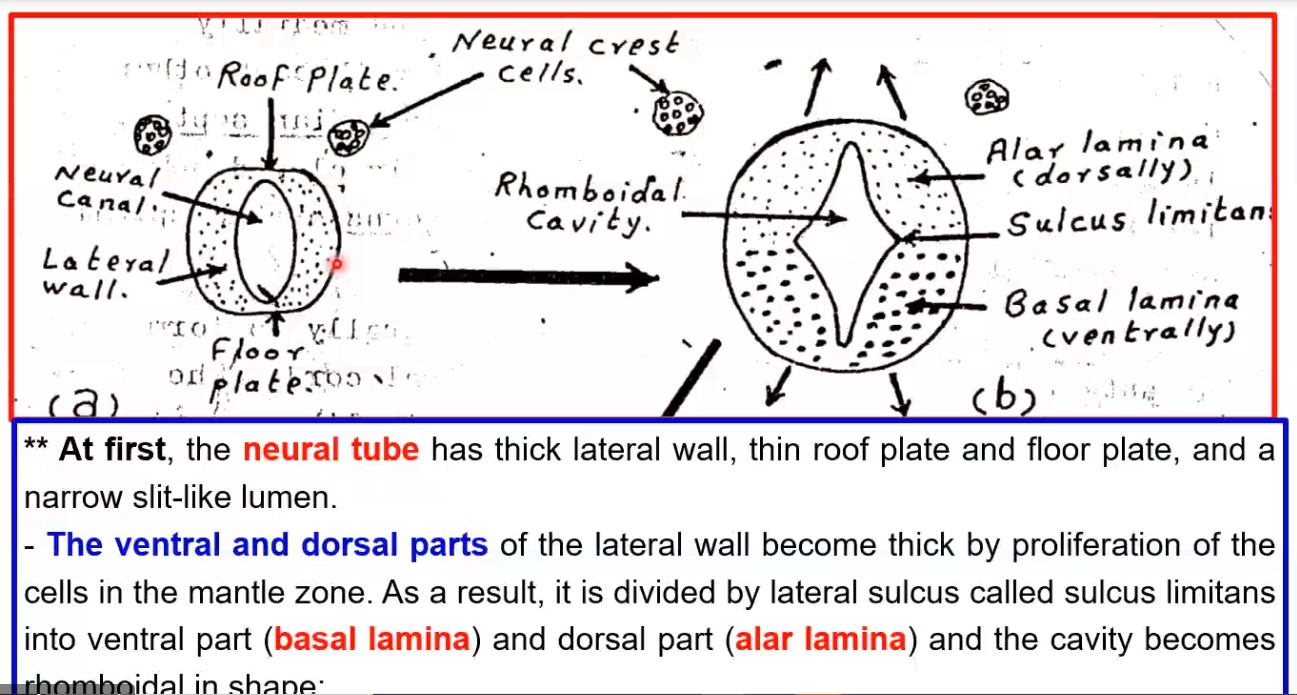 ** At first, the neural tube has thick lateral wall, thin roof plate and floor plate, and a narrow slit-like lumen. 
- The ventral and dorsal parts of the lateral wall become thick by proliferation of the cells in the mantle zone. As a result, it is divided by lateral sulcus called sulcus limitans into ventral part (basal lamina) and dorsal part (alar lamina) and the cavity becomes rhomboidal in shape.
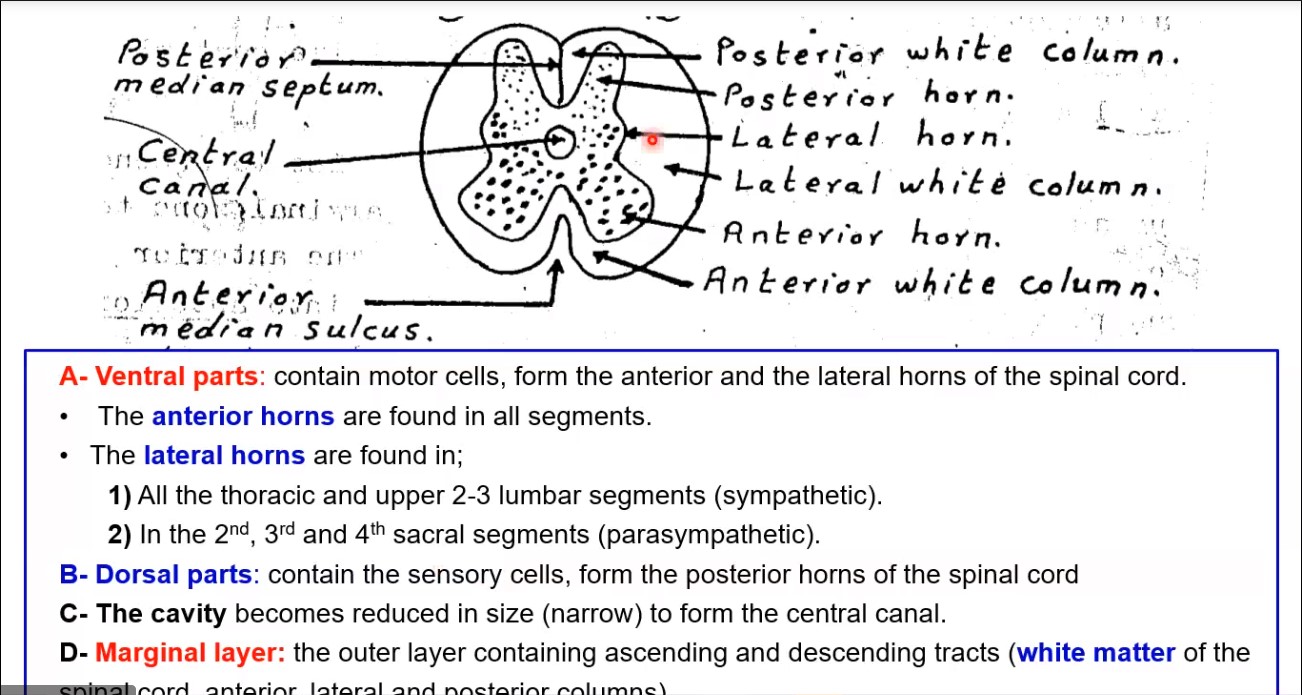 A- Ventral parts: contain motor cells, form the anterior and the lateral horns of the spinal cord.
• The anterior horns are found in all segments. 
• The lateral horns are found in; 
 1) All the thoracic and upper 2-3 lumbar segments (sympathetic).
 2) In the 2nd, 3rd and 4th sacral segments (parasympathetic).
B- Dorsal parts: contain the sensory cells, form the posterior horns of the spinal cord.
C- The cavity becomes reduced in size (narrow) to form the central canal.
D- Marginal layer: the outer layer containing ascending and descending tracts (white matter of the spinal cord anterior lateral and posterior columns.
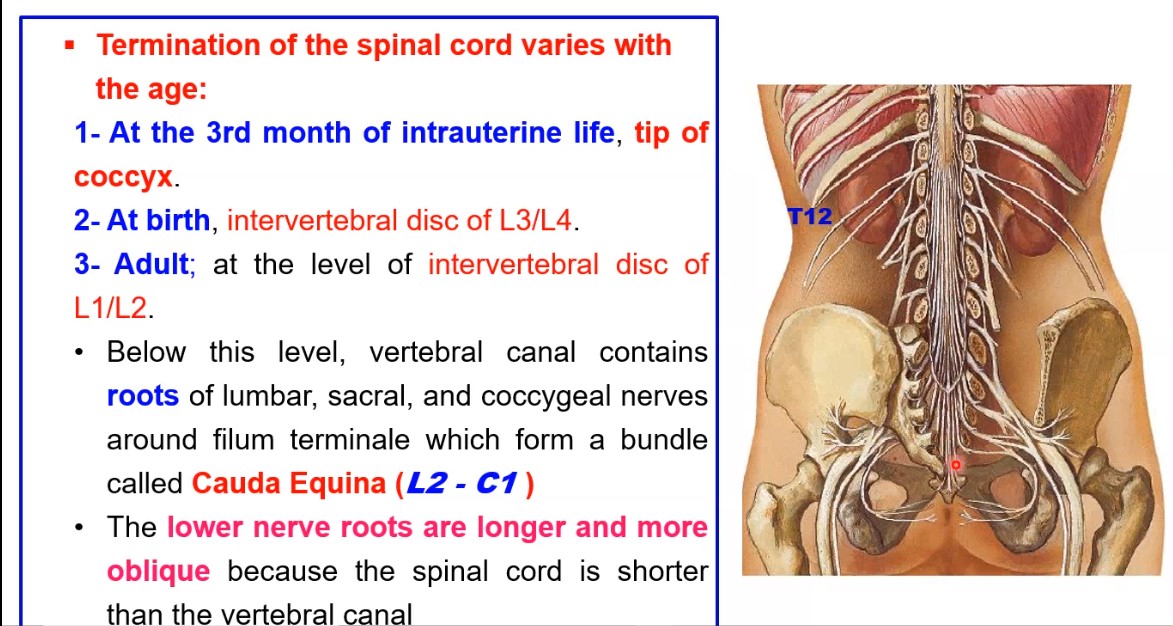 Termination of the spinal cord varies with the age:
1- At the 3rd month of intrauterine life, tip of coccyx.
2- At birth, intervertebral disc of L3/L4.
3- Adult; at the level of intervertebral disc of L1/L2. 
below this level, vertebral canal contains roots of lumbar, sacral, and coccygeal nerves around filum terminale which form a bundle called Cauda Equina (L2-C1)
The lower nerve roots are longer & more oblique because the spinal cord is shorter than the vertebral canal
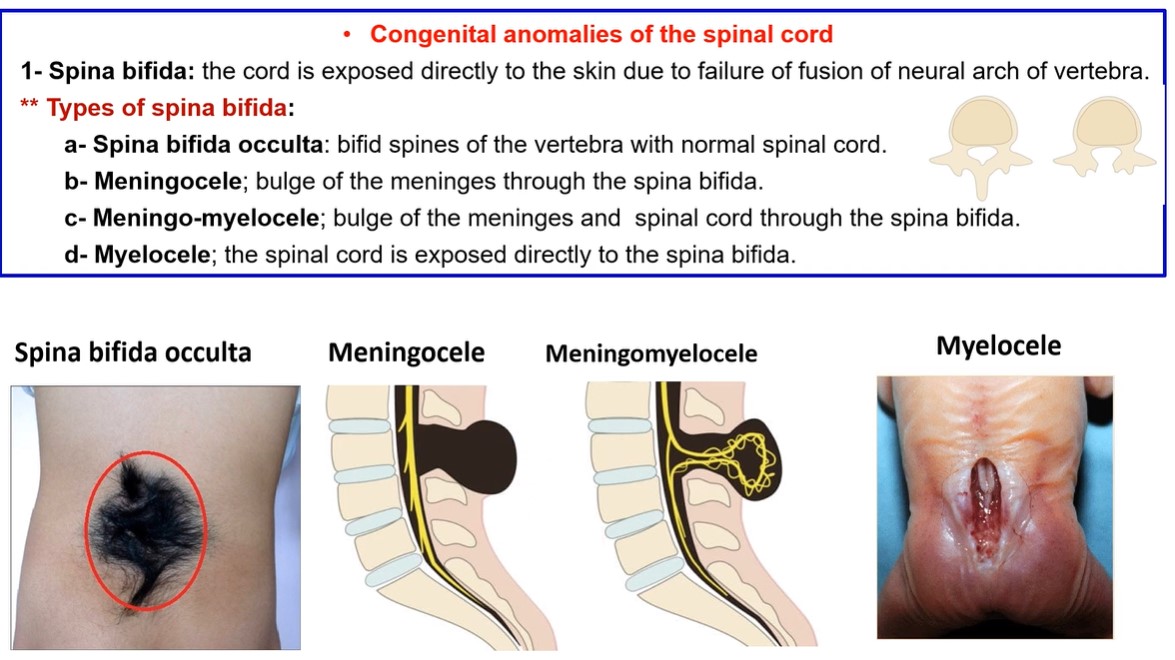 Congenital anomalies of the spinal cord
1- Spina bifida: the cord is exposed directly to the skin due to failure of fusion of neural arch of vertebra. 
**Types of spina bifida: 
a- Spina bifida occulta: bifid spines of the vertebra with normal spinal cord. 
b- Meningocele; bulge of the meninges through the spina bifida.
c- Meningo-myelocele; bulge of the meninges and spinal cord through the spina bifida. 
d- Myelocele; the spinal cord is exposed directly to the spina bifida.
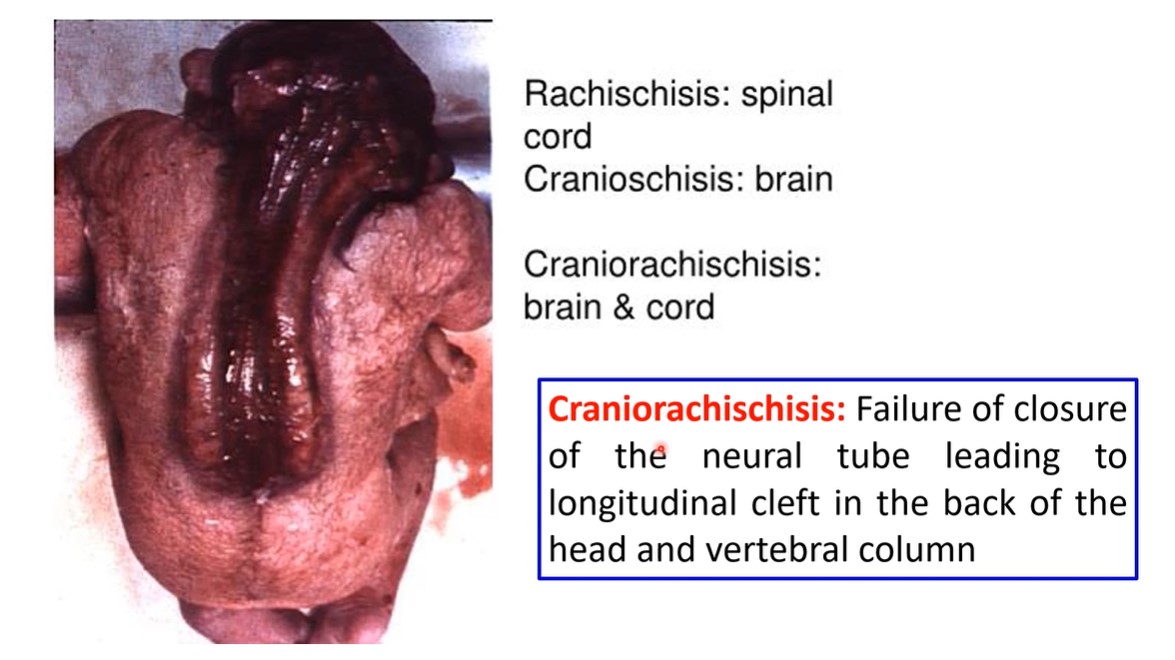 Craniorachischisis: Failure of closure of the neural tube leading to longitudinal cleft in the back of the head & vertebral column.
Development of Brain
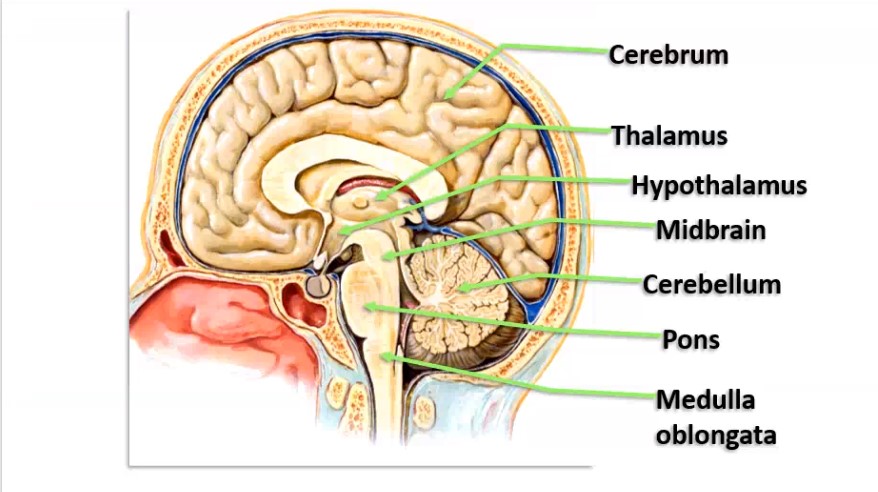 DEVELOPMENT OF THE BRAIN 
- The brain develops from the part of the neural tube cranial to the 4th somite. 
- This part shows 3 dilatations, forebrain, midbrain and hindbrain vesicles. 
• Differentiation of the brain vesicle
 1- Forebrain vesicle (prosencephalon): divided into 2 parts:
  1- A median part (diencephalon) gives rise to;
    - Thalamus and 3rd ventricle.                          - Hypothalamus
    - Epithalamus.                                                    - Metathalamus. 
  2- Two lateral parts (telencephalon) gives rise cerebrum and lateral ventricles.
2- Midbrain vesicle (mesencephalon) Gives rise to the midbrain.
3- Hindbrain vesicle (Rhombencephalon):divided into 2 parts: 
- Cranial part or metencephalon gives pons and cerebellum and 4th ventricle. 
- Caudal part or myelencephalon gives medulla oblongata.
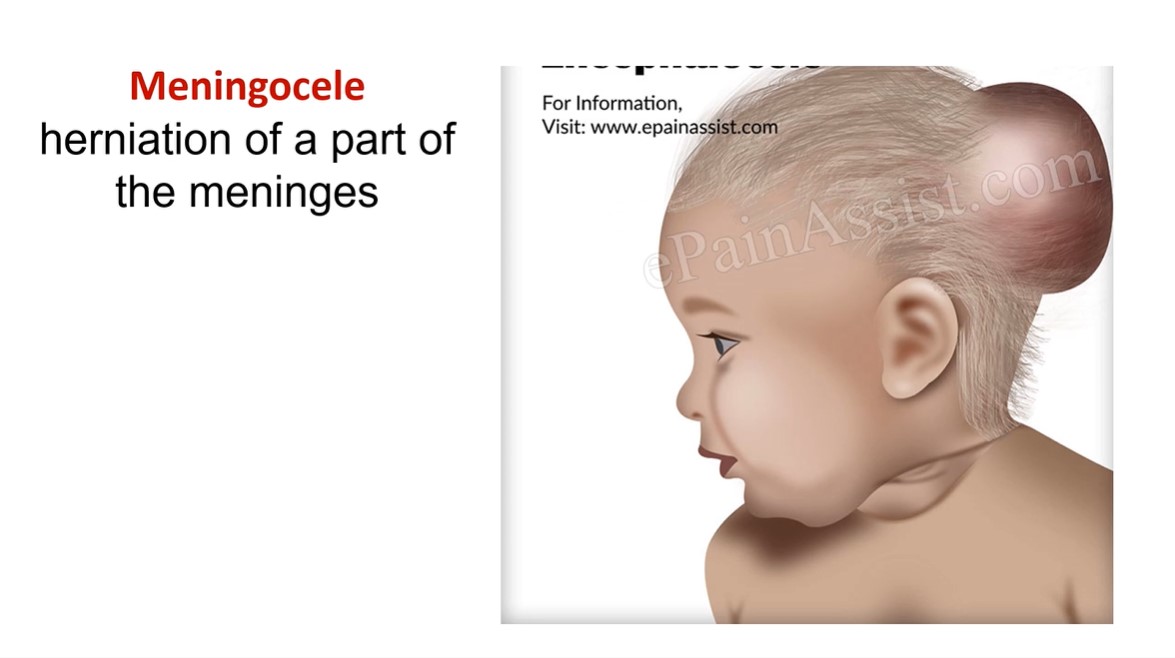 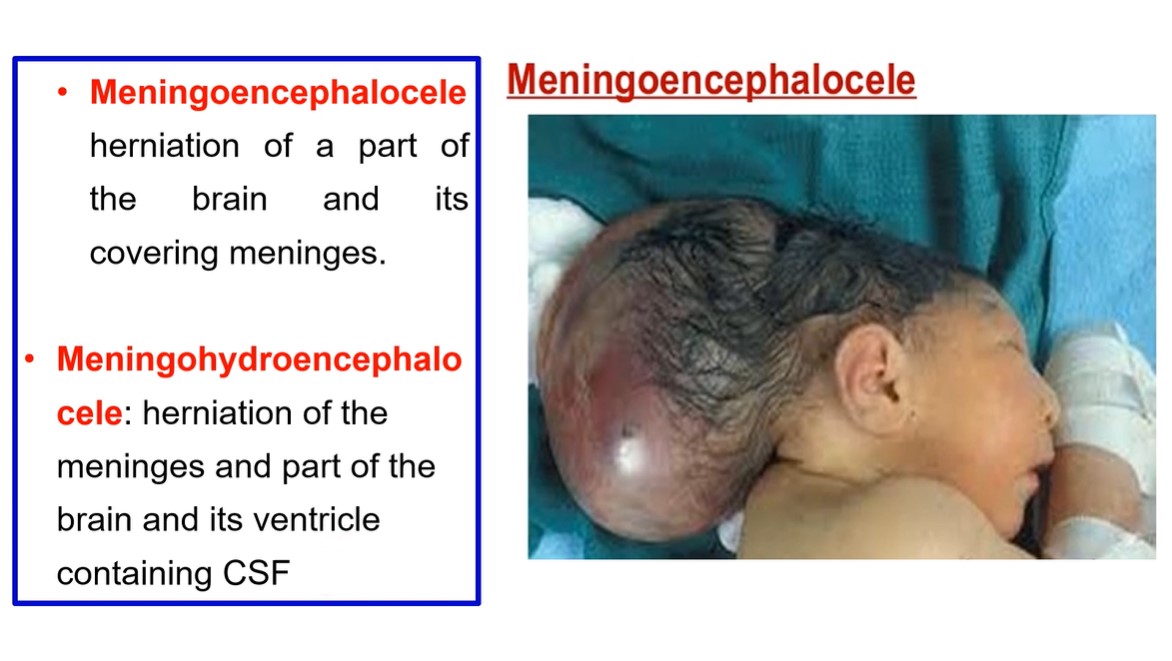 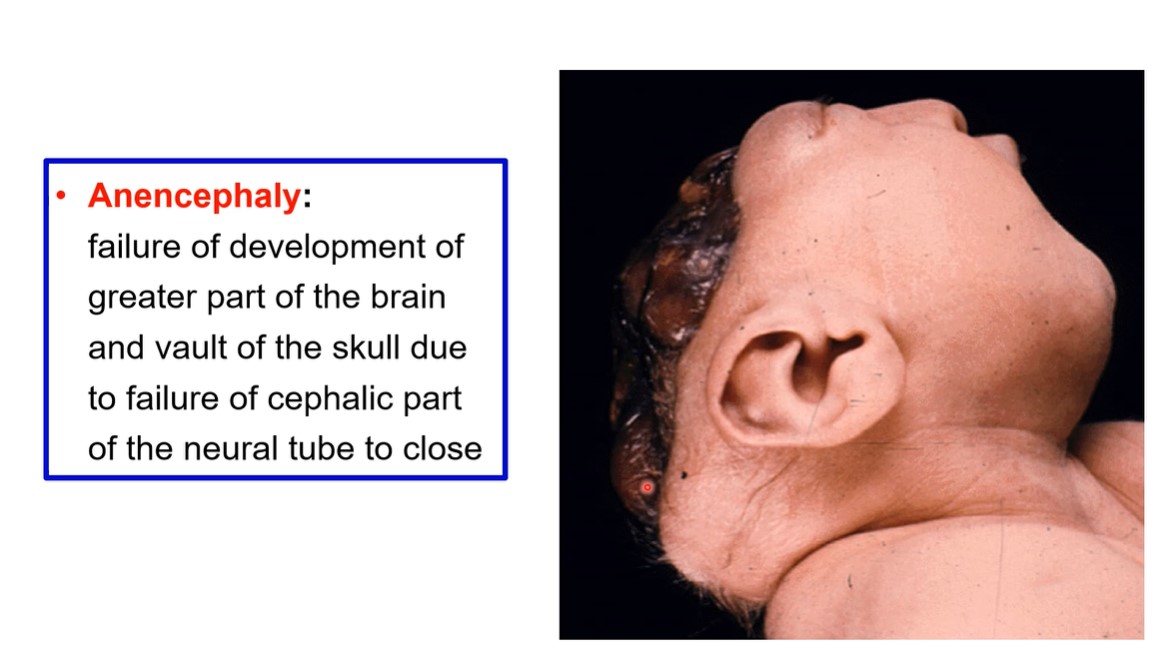 • Anencephaly:
Failure of development of greater part of the brain & vault of the skull due to failure of cephalic part of the neural tube to close
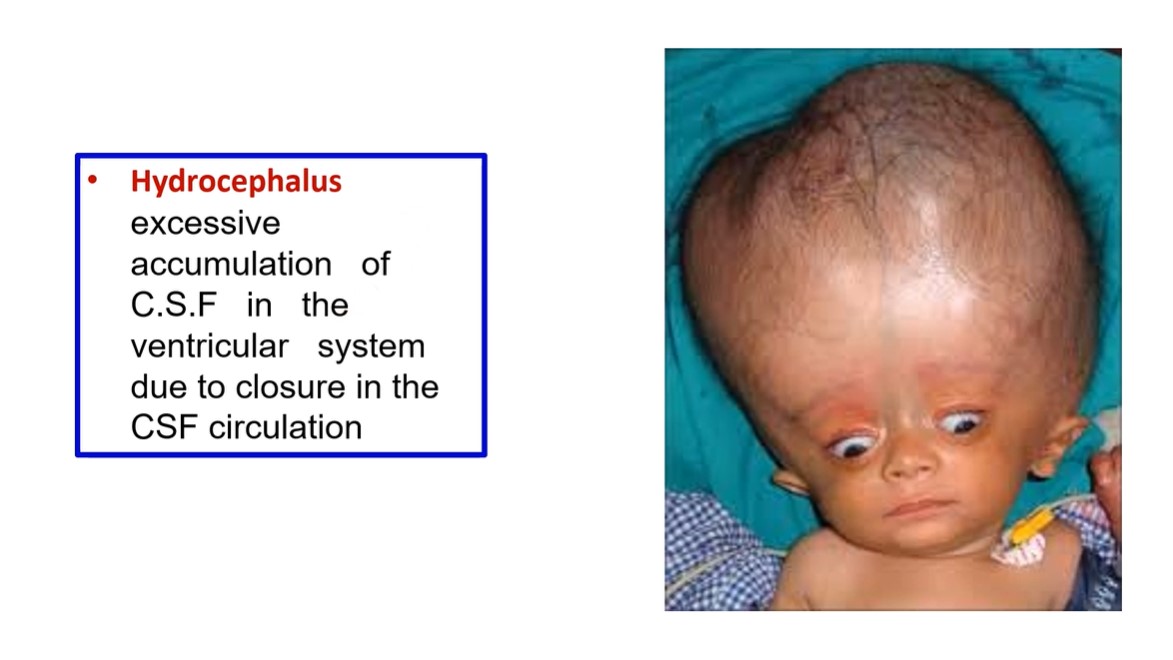 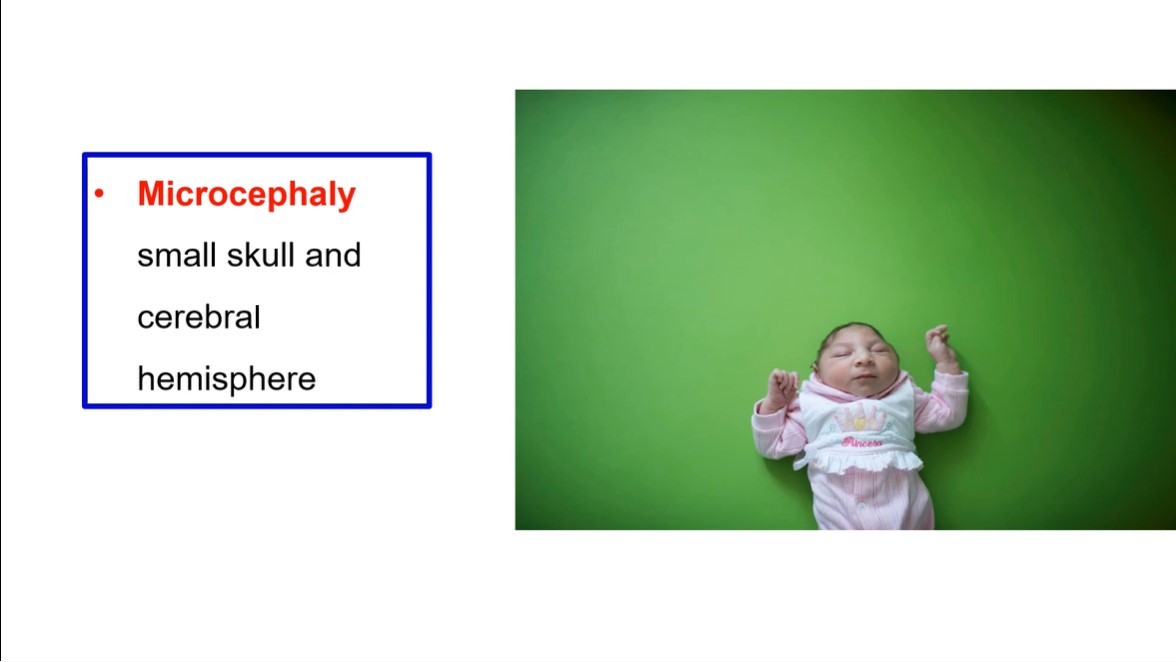 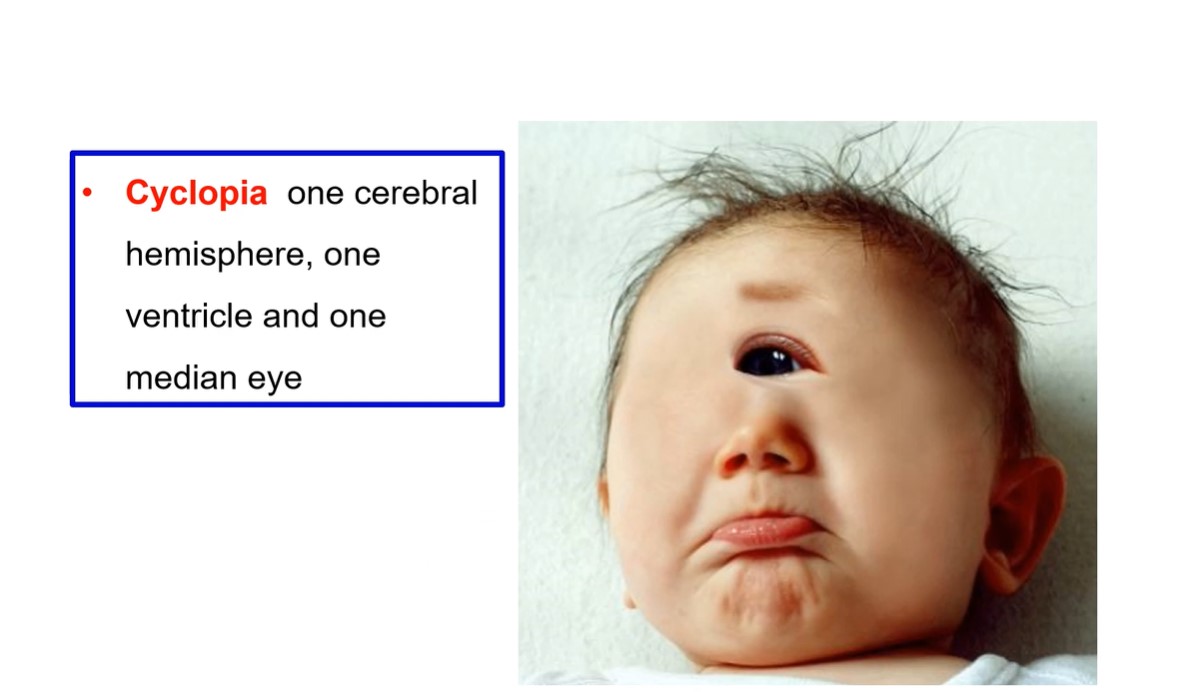 DERIVATIVES OF THE NEURAL CRESTS 
 A special neuro-ectodermal cells dorsolateral to the neural tube. 
1- Sensory Cells of the para-sympathetic ganglia ((Ciliary of 3rd, pterygopalatine and submandibular of 7th, Otic of 9th and enteric ganglia of 10th cranial nerves)) 
2- Sensory Cells of the sympathetic ganglia
3- Sensory Cells of the dorsal root ganglia of the spinal nerves 
4- Pia and arachnoid matters of the meninges (dura matter mesodermal in origin).
5- Schwan cells that form the myelin sheath
6- Chromaffin cells of the suprarenal medulla 
7- Pigment cells in the skin, iris and retina.
Thank you
Questions
I/Azzam - 2004